State of Washington
State Interoperability Executive Committee
SIEC MeetingThursday, February 21, 2019
Introductions
Agenda For Review
Welcome and Introductions
Approval of October Meeting Minutes
News and Information Roundtable
WSP License Request for Federal LE/IR Channels
Verizon 5G Presentation
911 Outage Updates
SIEC Subcommittees Update
DES Procurement Update
Washington OneNet (WON) Status
Good of the Order/Public Comments
Future Agenda Topics
Approval of October 18, 2018Meeting Minutes
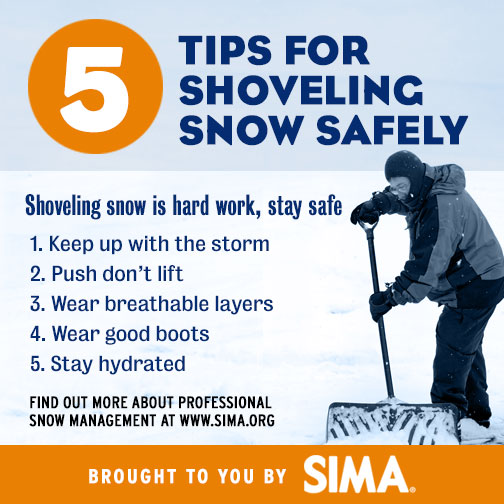 Safety Tip!
SIEC Webpage
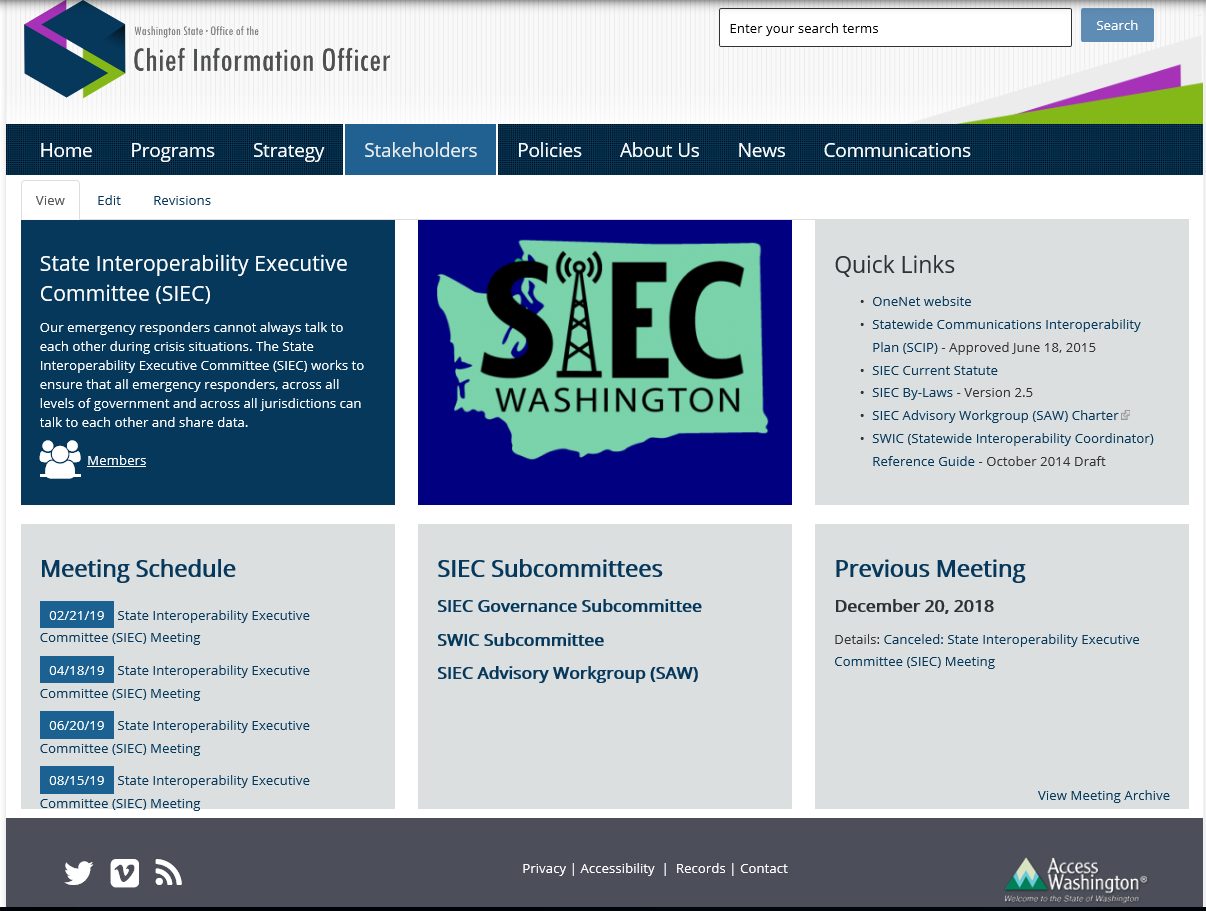 News and Information Roundtable
WSP License RequestforFederal LE/IR ChannelsRobert Schwent
WSP LMR System Upgrade Project Status ReportRobert Schwent
Verizon 5G PresentationArvin Singh,Public Strategy for Government
911 Outage UpdatesAdam WassermanAndy Leneweaver
SIEC Subcommittee UpdateTom WallaceAlex Alben
DES Procurement UpdateNeva Peckham
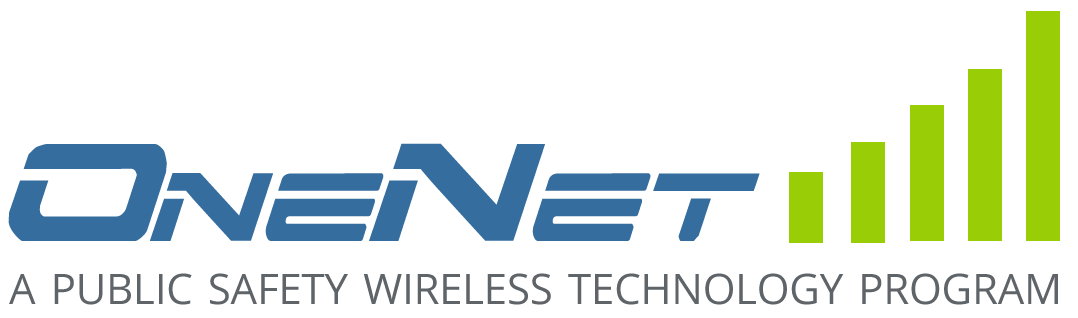 Washington OneNet UpdateShelley Westall
Sample PS Wireless Broadband Listening Session Agenda
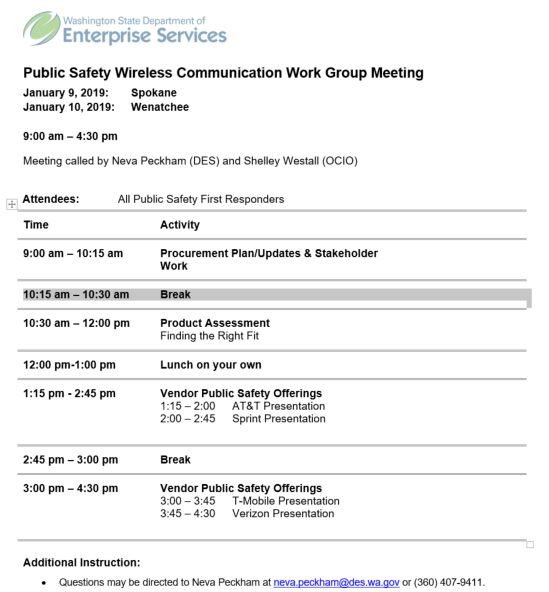 Technology Systems Assessment Matrix
For Public Safety Technologies
Alisha King
Challenges with Traditional Processes
Lack objectivity 
Lack transparency
Fail to meet the needs of the agency
Often leads to unnecessary duplication of effort
Often leads to unnecessary duplication of cost
Benefits of using the Assessment Matrix Tool
Improved objectivity 
Fully transparent 
Fail to meet the needs of the agency
Eliminates unnecessary duplication
Eliminates unnecessary costs
Good of the Order/Public CommentsNext Meeting:  April 18, 2019Location:Helen Sommers Bldg